EITF75 Systems and Signals
Lecture 2 
LTI systems: convolutions, impulse responses (and more)

Fredrik Rusek
EITF75 Systems and Signals
LTI systems
A system is LTI if-and-only if:
It is linear
It is time-invariant
Linear system
Time invariant system
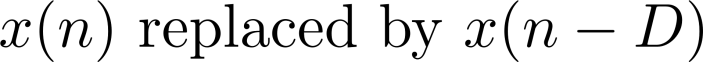 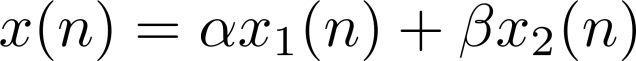 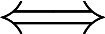 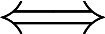 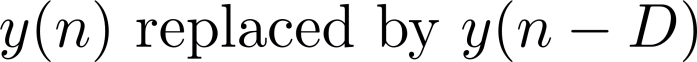 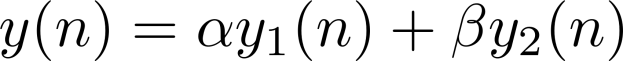 system
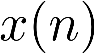 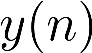 EITF75 Systems and Signals
Today we will show that these are equivalent
LTI systems
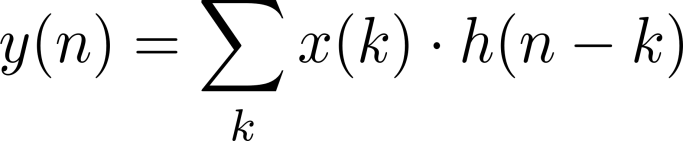 For some h(k)
LTI
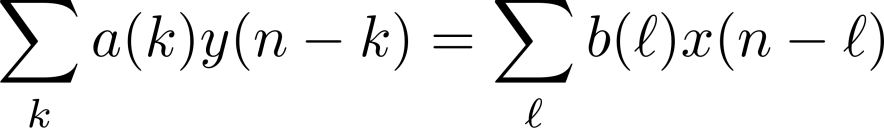 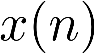 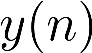 For some a(k), b(k)
EITF75 Systems and Signals
Today we will show that these are equivalent
LTI systems
We start here
Alt method at the end
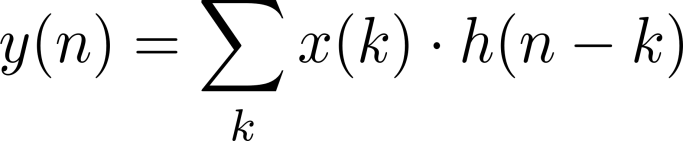 For some h(k)
LTI
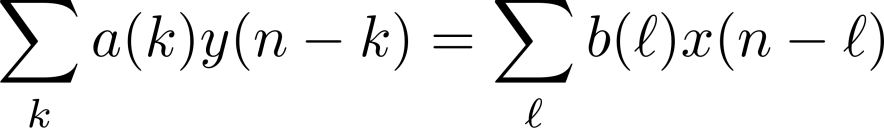 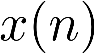 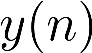 For some a(k), b(k)
EITF75 Systems and Signals
A system is LTI if-and-only if:
It is linear
It is time-invariant
Input signal
Output signal
LTI 
system
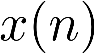 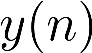 EITF75 Systems and Signals
Summary
LTI
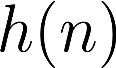 Input/Output relation
(Convolution)
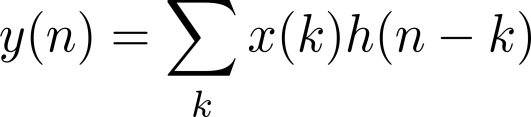 Short-hand notation
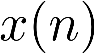 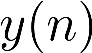 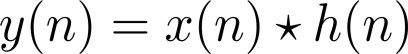 EITF75 Systems and Signals
Agenda
Next (Today)
Get familiar with                                  through some examples

For what           do we have BIBO stability?

Prove equivalence between          and

Some notes on correlation functions
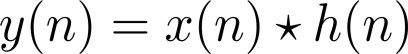 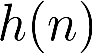 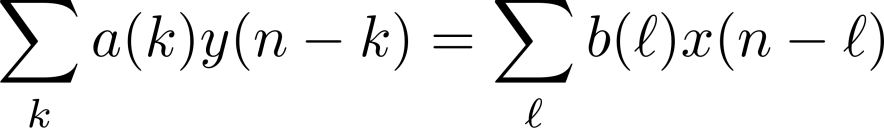 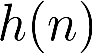 In the long run (Loosely speaking)
Study                                              in detail via z-transform, and 2 types                  					of Fourier transforms 

The sampling-reconstruction issues
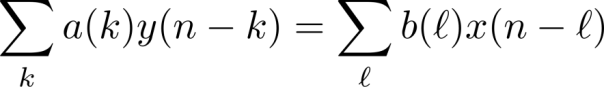 EITF75 Systems and Signals
Example
Given: Input signal and impulse response
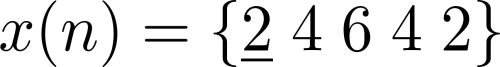 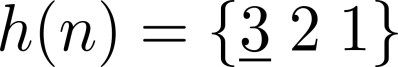 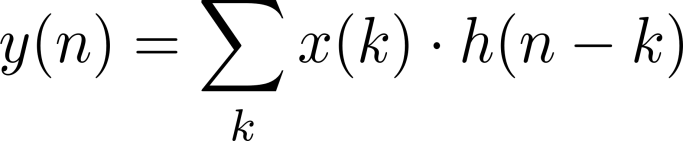 Find: Output signal
”Home work 3”
etc
”Home work 2”
If x(n) starts at -3, and h(n) at -4. 
When does y(n) start?
”Home work 1”
Verify that causal x(n) and causal
h(n) yields causal y(n)
EITF75 Systems and Signals
Example
Three more methods
Method 1
Given: Input signal and impulse response
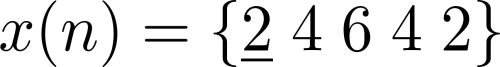 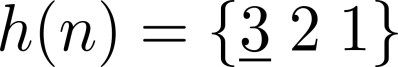 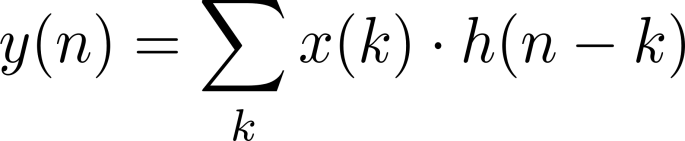 Find: Output signal
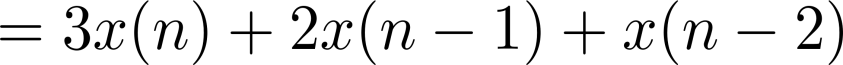 EITF75 Systems and Signals
Example
Three more methods
Method 1
Given: Input signal and impulse response
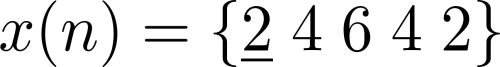 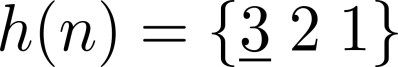 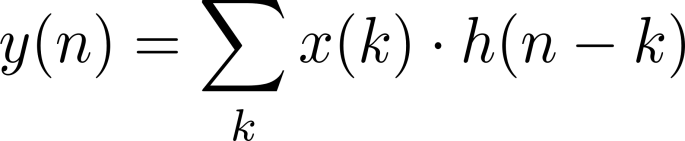 Find: Output signal
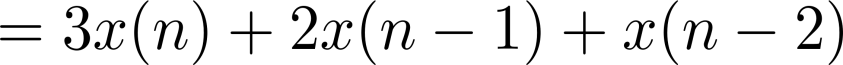 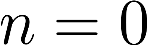 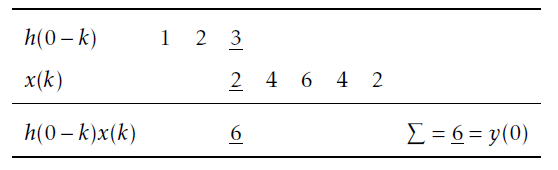 EITF75 Systems and Signals
Example
Three more methods
Method 1
Given: Input signal and impulse response
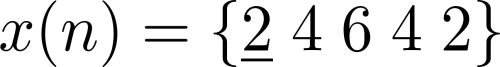 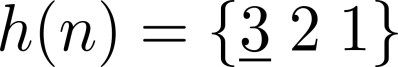 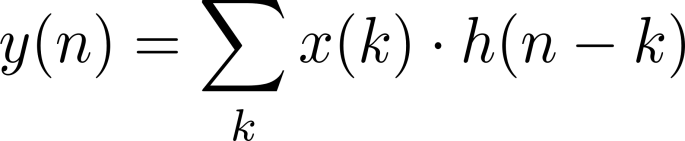 Find: Output signal
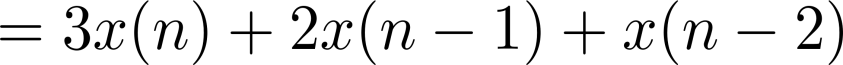 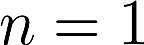 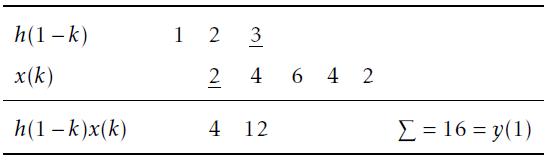 EITF75 Systems and Signals
Example
Three more methods
Method 1
Given: Input signal and impulse response
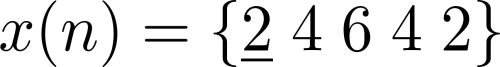 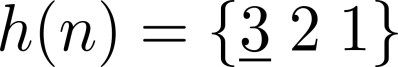 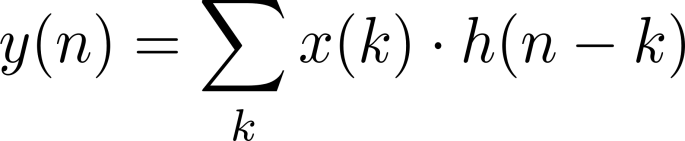 Find: Output signal
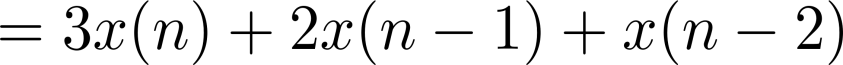 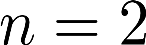 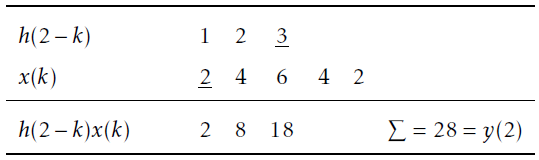 EITF75 Systems and Signals
Example
Three more methods
Method 1
Given: Input signal and impulse response
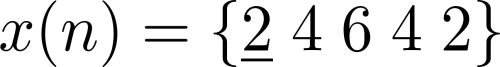 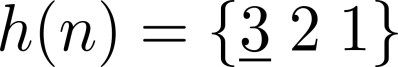 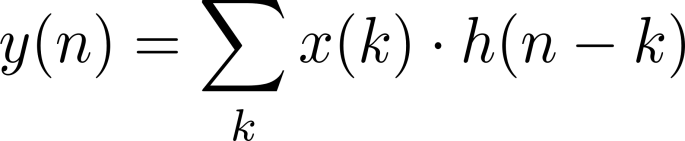 Find: Output signal
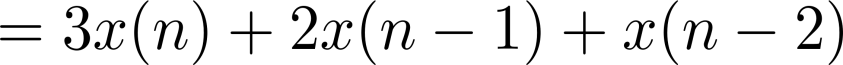 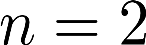 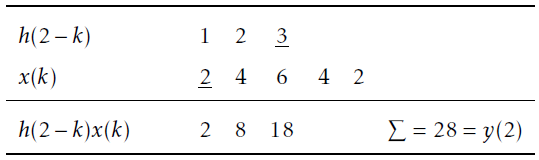 EITF75 Systems and Signals
Example
Three more methods 
Method 2
Given: Input signal and impulse response
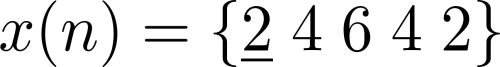 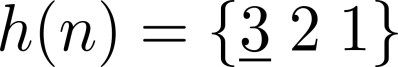 Put numbers in a table and multiply
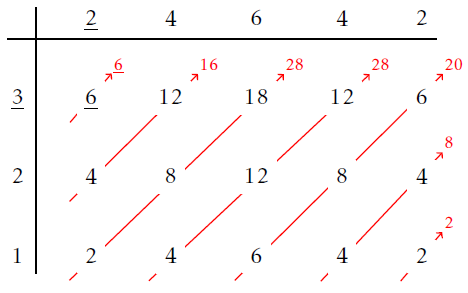 EITF75 Systems and Signals
Example
Three more methods 
Method 2
Given: Input signal and impulse response
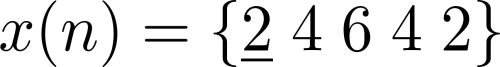 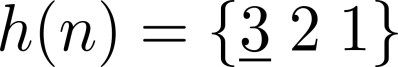 Put numbers in a table and multiply
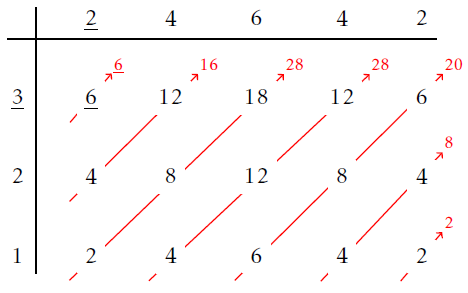 EITF75 Systems and Signals
Example
Three more methods 
Method 2
Given: Input signal and impulse response
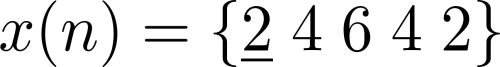 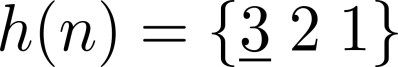 Sum the diagonals
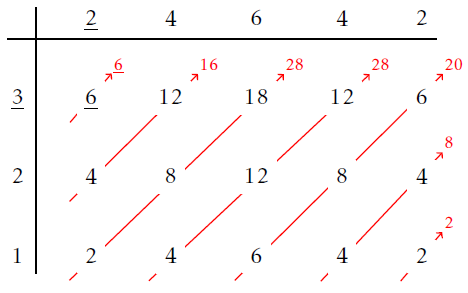 EITF75 Systems and Signals
Example
Three more methods 
Method 2
Given: Input signal and impulse response
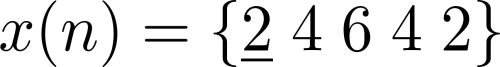 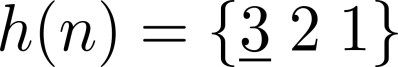 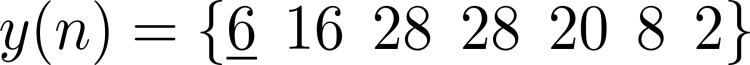 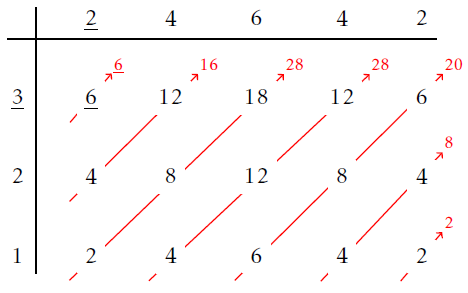 Result
EITF75 Systems and Signals
Make sure that you understand why a convolution 
of a length K signal with a length L signal has length K+L-1
EITF75 Systems and Signals
Example
Three more methods 
Method 3: Analytical solution
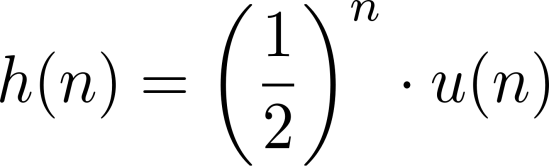 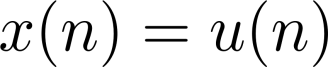 EITF75 Systems and Signals
Standard Properties
Commutativity
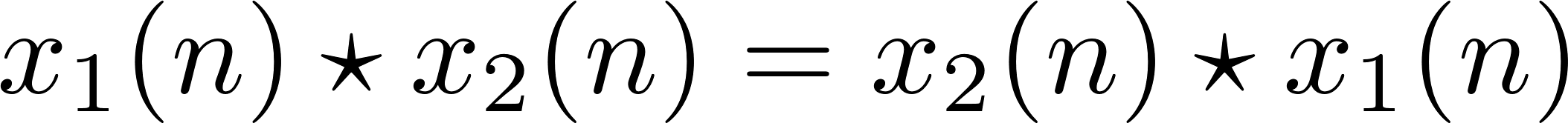 Associativity
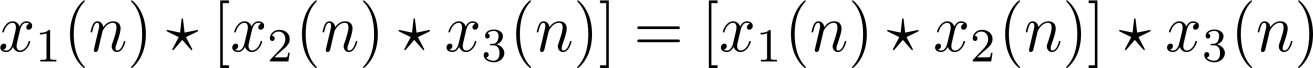 Distributivity
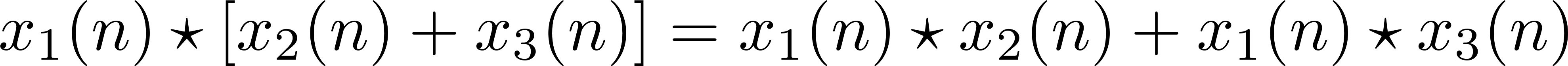 EITF75 Systems and Signals
Commutativity
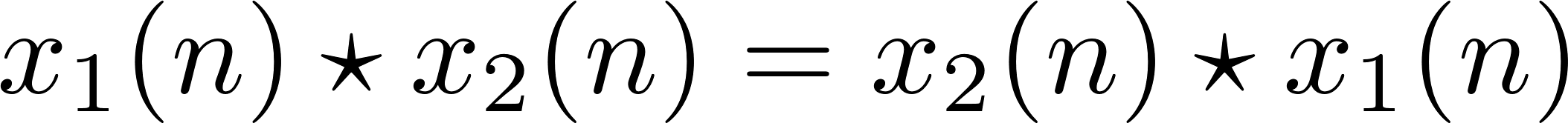 Associativity
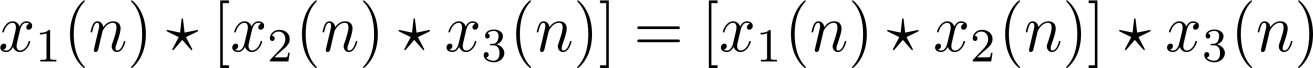 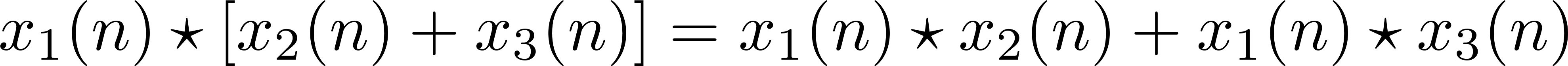 Distributivity
Some consequences
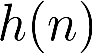 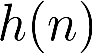 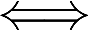 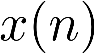 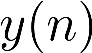 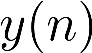 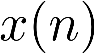 EITF75 Systems and Signals
Commutativity
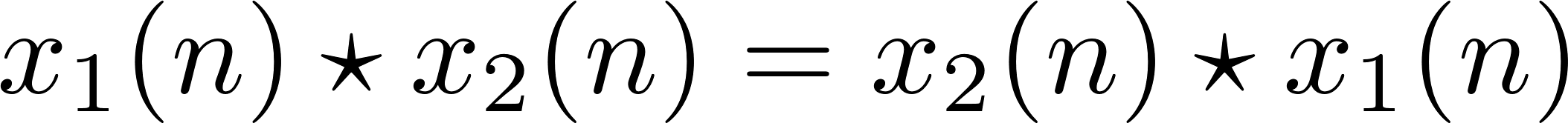 Associativity
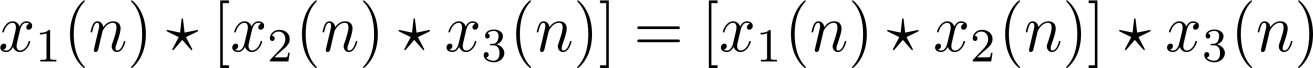 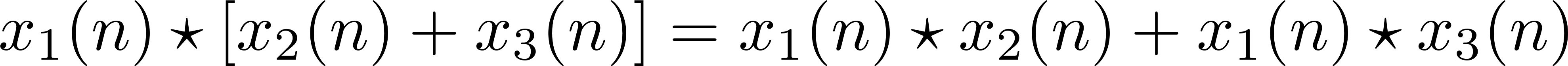 Distributivity
Some consequences
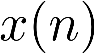 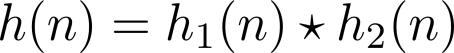 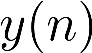 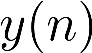 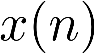 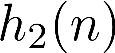 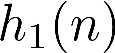 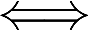 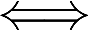 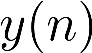 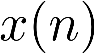 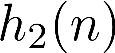 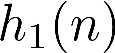 EITF75 Systems and Signals
Commutativity
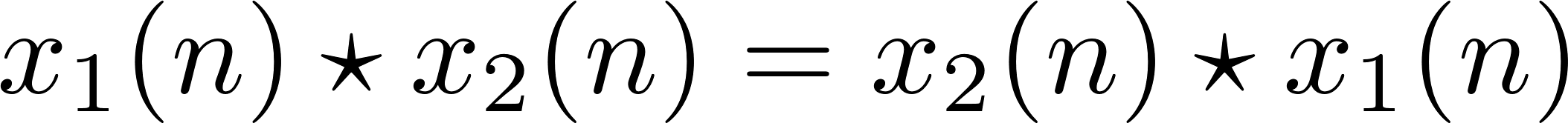 Associativity
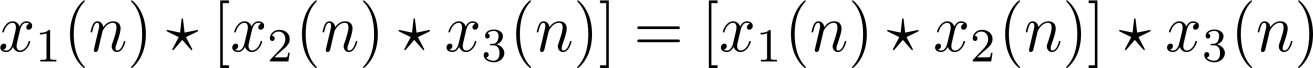 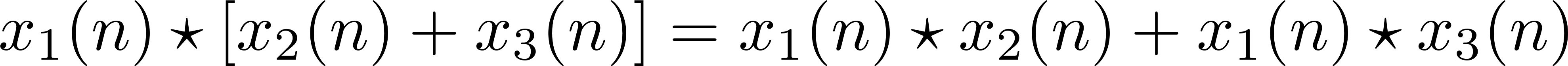 Distributivity
Some consequences
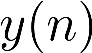 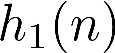 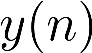 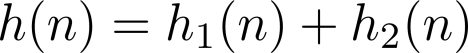 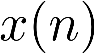 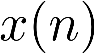 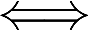 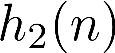 EITF75 Systems and Signals
BIBO stability
A system is BIBO stable if
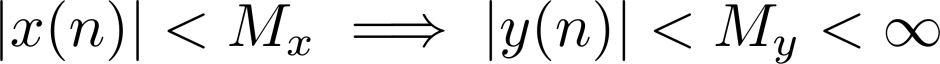 EITF75 Systems and Signals
Today we will show that these are equivalent
LTI systems
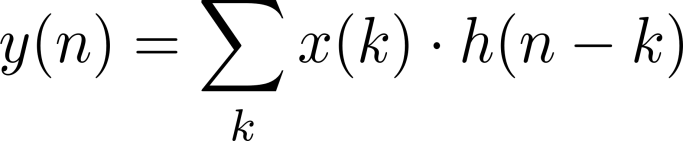 For some h(k)
We now show this
LTI
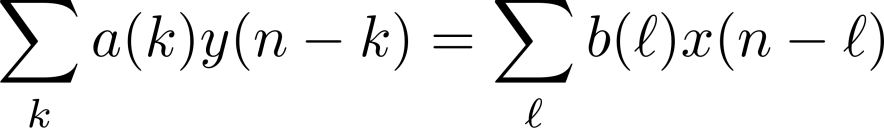 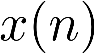 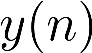 For some a(k), b(k)
EITF75 Systems and Signals
Relation to difference equations
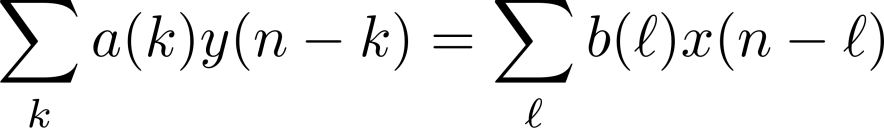 EITF75 Systems and Signals
Relation to difference equations
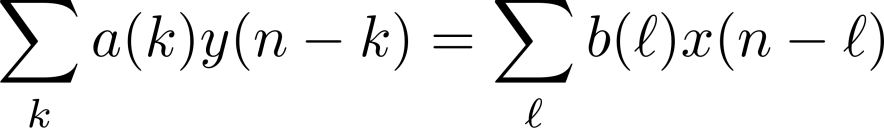 Consider now
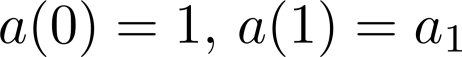 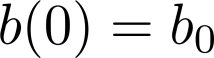 We then get
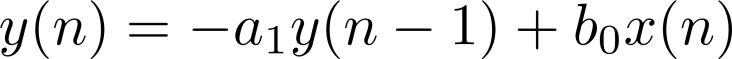 EITF75 Systems and Signals
Relation to difference equations
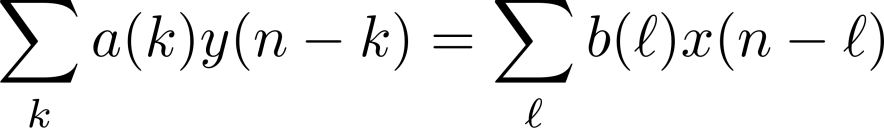 Consider now
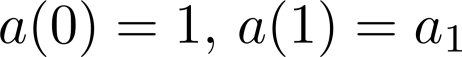 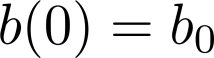 We then get
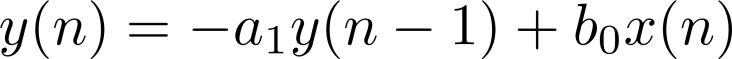 Pattern recognition, suitably done at home, gives
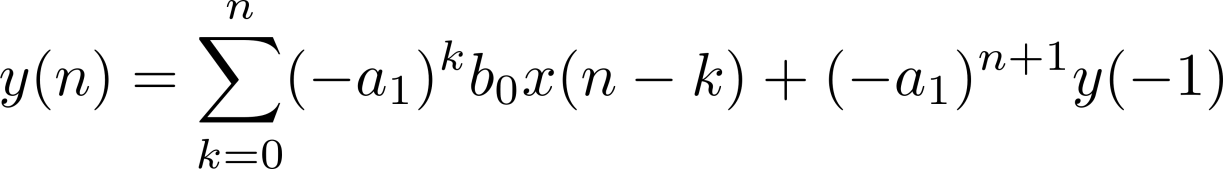 EITF75 Systems and Signals
Summary
AN LTI SYSTEM ”A” is equivalent to
A CONVOLUTION WITH IMPULSE RESPONSE ”h(n)” which is equivalent to
A RECURSION EQUATION WITH COEFFICIENTS ”a(k), b(k)”
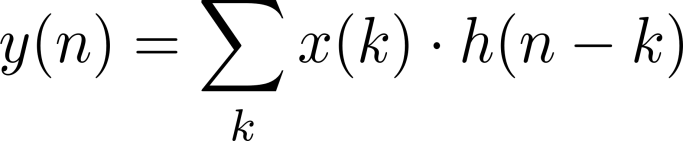 LTI
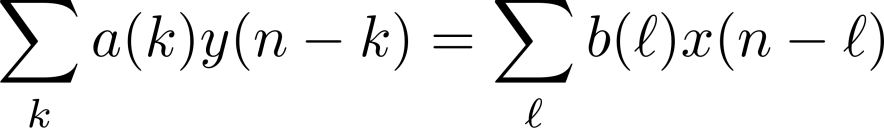 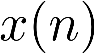 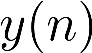 EITF75 Systems and Signals
Brief info on correlation
Not focal point of course, but highly important in signal processing
Correlation measures similarity between two signals
EITF75 Systems and Signals
Brief info on correlation
Not focal point of course, but highly important in signal processing
Correlation measures similarity between two signals
Cross correlation
Auto correlation
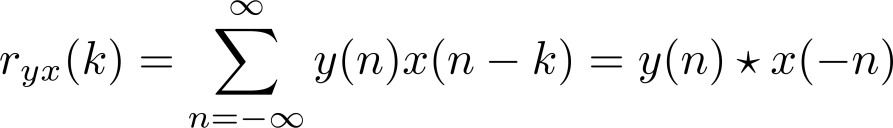 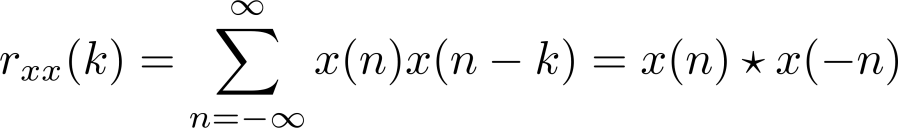 Measures similarity between time shifted
versions of different signals
Measures similarity between time shifted
versions of the same signal
EITF75 Systems and Signals
Brief info on correlation
Not focal point of course, but highly important in signal processing
Correlation measures similarity between two signals
UE1
Cross correlation
Auto correlation
UE2
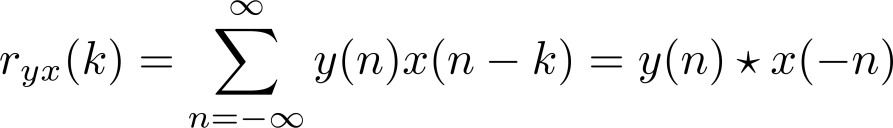 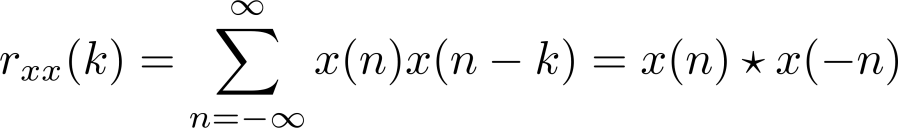 Measures similarity between time shifted
versions of different signals
Measures similarity between time shifted
versions of the same signal
When a user (UE) wants to connect,
it sends a known signal, x1(n) or x2(n)
Example: 5G communication system
Receiver
x1(n)
Transmitters
BS
x2(n)
EITF75 Systems and Signals
Brief info on correlation
Not focal point of course, but highly important in signal processing
Correlation measures similarity between two signals
UE1
Cross correlation
Auto correlation
UE2
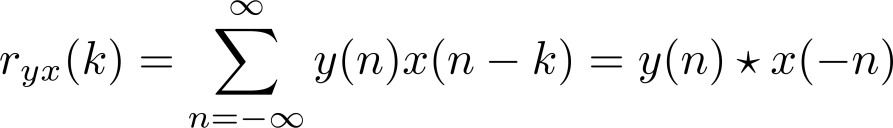 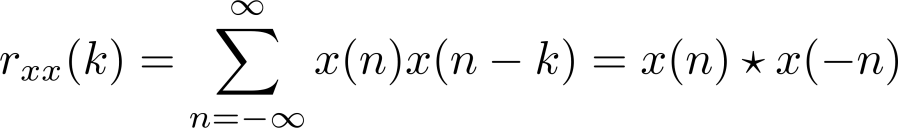 Measures similarity between time shifted
versions of different signals
Measures similarity between time shifted
versions of the same signal
When a user (UE) wants to connect,
it sends a known signal, x1(n) or x2(n)
Example: 5G communication system
Receiver
x1(n)
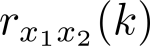 BS
x2(n)
Cross correlation between x1(n) and x2(n) should be small (to know who is connecting)
EITF75 Systems and Signals
Brief info on correlation
Not focal point of course, but highly important in signal processing
Correlation measures similarity between two signals
UE1
Cross correlation
Auto correlation
UE2
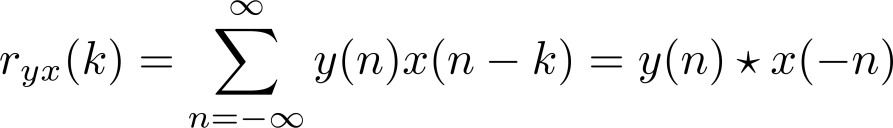 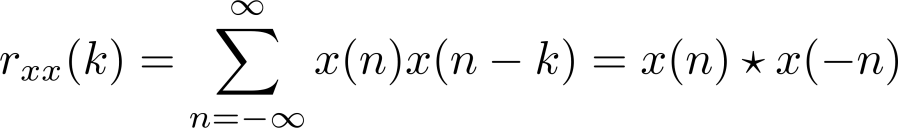 Measures similarity between time shifted
versions of different signals
Measures similarity between time shifted
versions of the same signal
When a user (UE) wants to connect,
it sends a known signal, x1(n) or x2(n)
Example: 5G communication system
Receiver
x1(n)
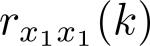 BS
x2(n)
Auto correlation of x1(n) (and x2(n)) should be delta (to know when a user is connecting)
EITF75 Systems and Signals
Brief info on correlation
Cross correlation for input and output signals
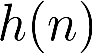 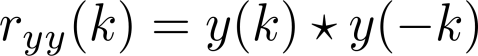 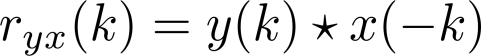 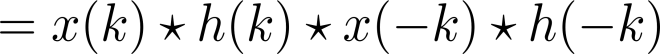 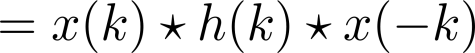 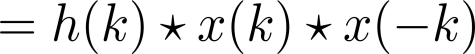 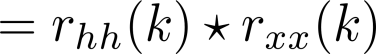 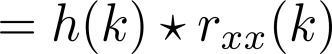 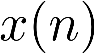 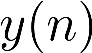 Appendix
A system is LTI if-and-only if:
It is linear
It is time-invariant
Method II (not in book, but I find it illuminating)
Input x(n): A sequence of numbers
Output y(n): A sequence of numbers
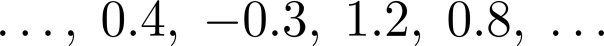 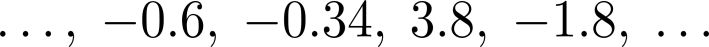 In the Linear algebra course, how did we represent a sequence of numbers?
LTI 
system
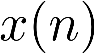 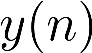 EITF75 Systems and Signals
A system is LTI if-and-only if:
It is linear
It is time-invariant
Method II (not in book, but I find it illuminating)
Input x(n): A sequence of numbers
Output y(n): A sequence of numbers
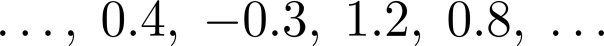 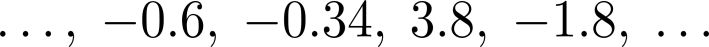 In the Linear algebra course, how did we 
represent a sequence of numbers? With a vector
IN
OUT
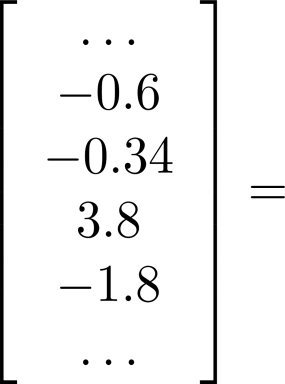 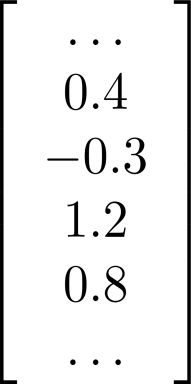 LTI 
system
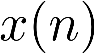 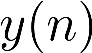 EITF75 Systems and Signals
A system is LTI if-and-only if:
It is linear
It is time-invariant
Method II (not in book, but I find it illuminating)
Input x(n): A sequence of numbers
Output y(n): A sequence of numbers
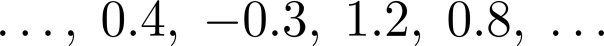 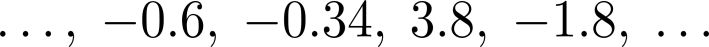 In the Linear algebra course, how did we 
represent a sequence of numbers? With a vector
IN
OUT
Why is the linear algebra course dealing so much with matrices?
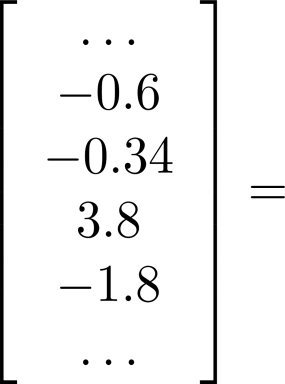 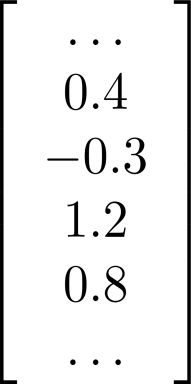 LTI 
system
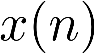 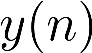 EITF75 Systems and Signals
A system is LTI if-and-only if:
It is linear
It is time-invariant
Method II (not in book, but I find it illuminating)
Input x(n): A sequence of numbers
Output y(n): A sequence of numbers
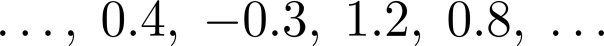 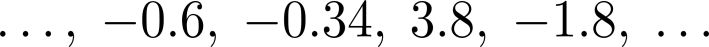 In the Linear algebra course, how did we 
represent a sequence of numbers? With a vector
IN
OUT
Why is the linear algebra course dealing so much with matrices?
Because every linear function can be represented by a matrix
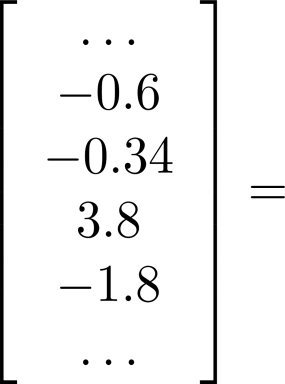 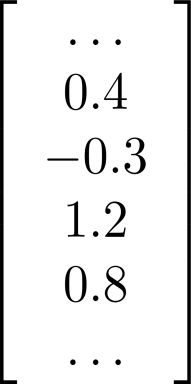 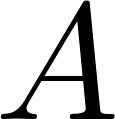 LTI 
system
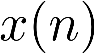 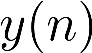 EITF75 Systems and Signals
A system is LTI if-and-only if:
It is linear
It is time-invariant
Method II (not in book, but I find it illuminating)
Summary so far: A linear system can be represented as
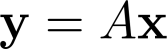 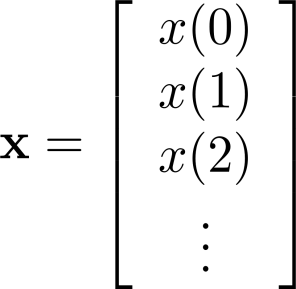 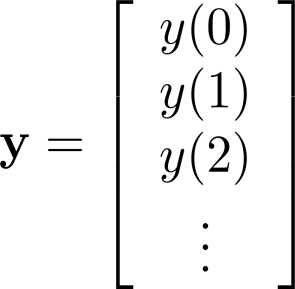 where
LTI 
system
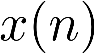 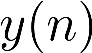 EITF75 Systems and Signals
A system is LTI if-and-only if:
It is linear
It is time-invariant
Method II (not in book, but I find it illuminating)
A linear system can be represented as
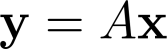 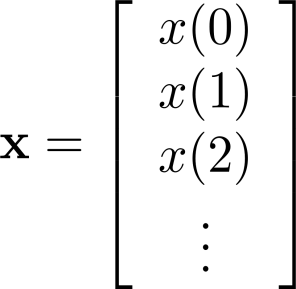 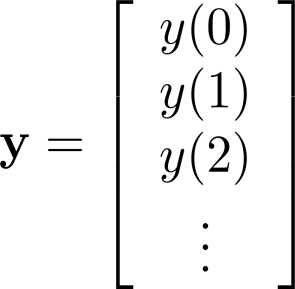 where
But, our system is LTI, not only linear, 
so this imposes restrictions on 
i.e.,    must have a special structure
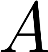 LTI 
system
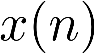 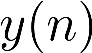 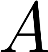 EITF75 Systems and Signals
A system is LTI if-and-only if:
It is linear
It is time-invariant
Method II (not in book, but I find it illuminating)
A linear system can be represented as
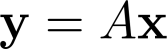 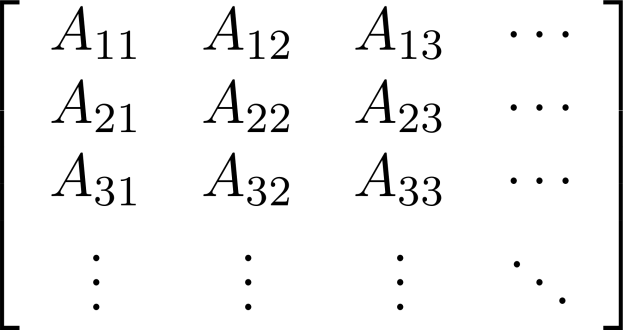 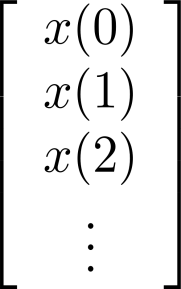 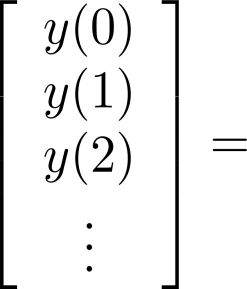 Let us understand this special structure
LTI 
system
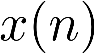 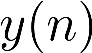 EITF75 Systems and Signals
A system is LTI if-and-only if:
It is linear
It is time-invariant
Method II (not in book, but I find it illuminating)
A linear system can be represented as
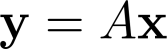 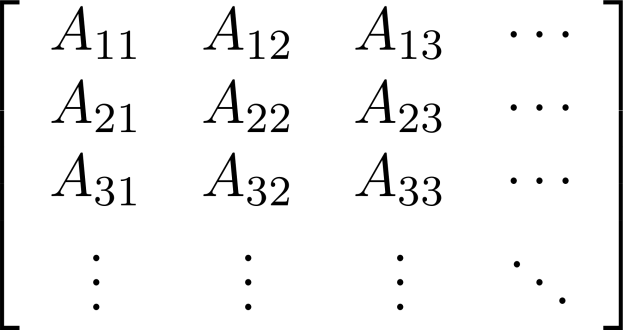 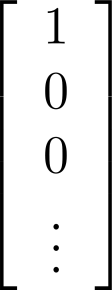 Assume
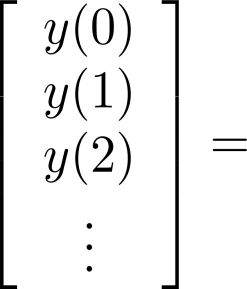 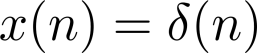 Let us understand this special structure
LTI 
system
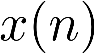 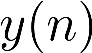 EITF75 Systems and Signals
A system is LTI if-and-only if:
It is linear
It is time-invariant
Method II (not in book, but I find it illuminating)
A linear system can be represented as
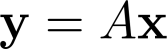 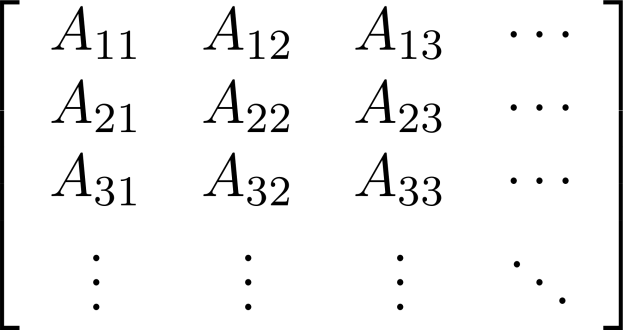 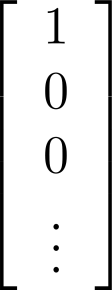 Assume
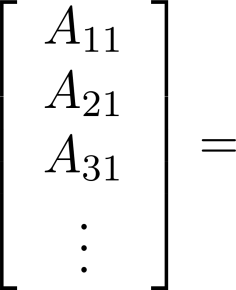 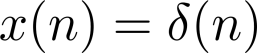 The output must be
the first column of
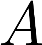 Let us understand this special structure
LTI 
system
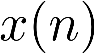 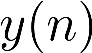 EITF75 Systems and Signals
A system is LTI if-and-only if:
It is linear
It is time-invariant
Method II (not in book, but I find it illuminating)
A linear system can be represented as
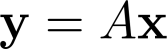 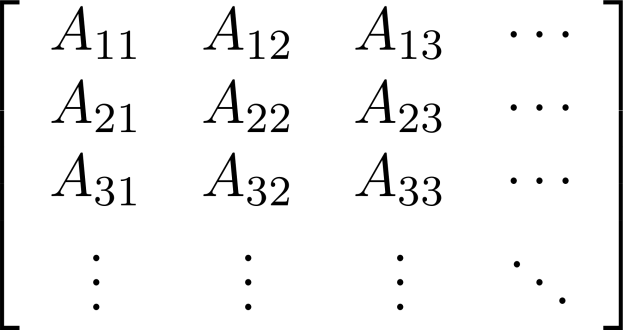 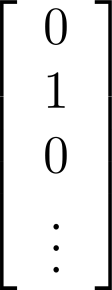 Assume
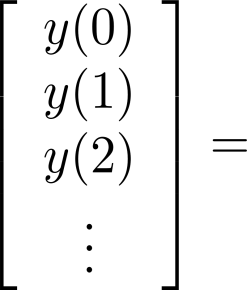 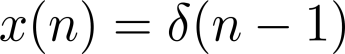 Let us understand this special structure
LTI 
system
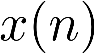 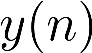 EITF75 Systems and Signals
A system is LTI if-and-only if:
It is linear
It is time-invariant
Method II (not in book, but I find it illuminating)
A linear system can be represented as
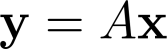 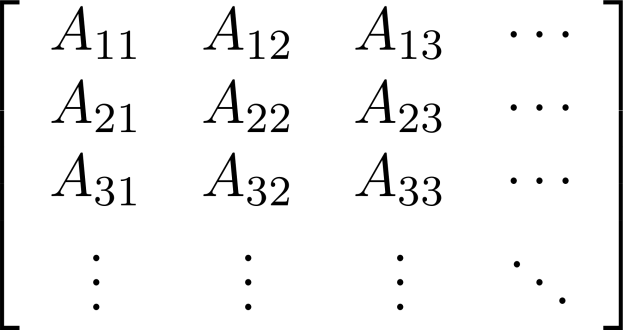 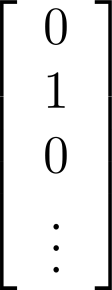 Assume
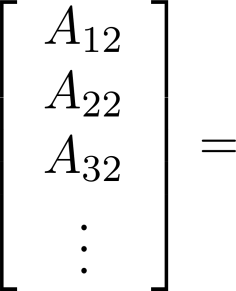 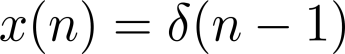 The output must be
the second column of
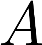 Let us understand this special structure
LTI 
system
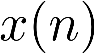 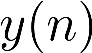 EITF75 Systems and Signals
A system is LTI if-and-only if:
It is linear
It is time-invariant
Method II (not in book, but I find it illuminating)
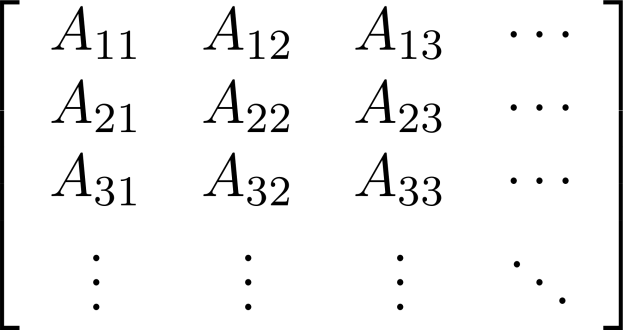 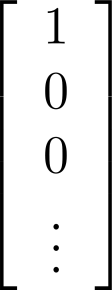 Now recall that system
is time-invariant
Implication?
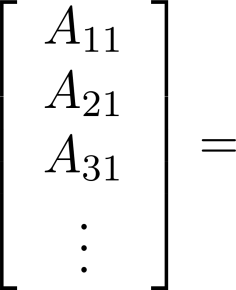 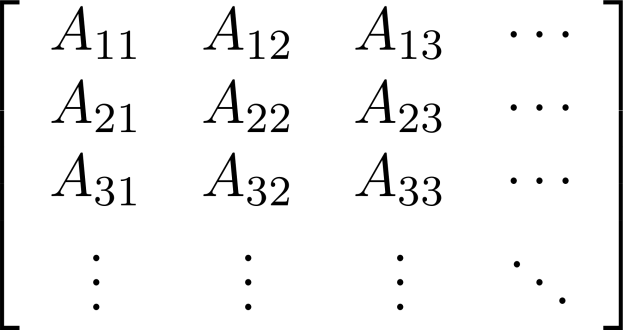 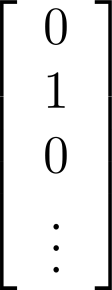 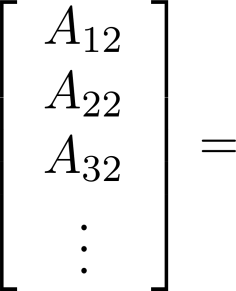 LTI 
system
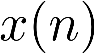 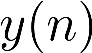 EITF75 Systems and Signals
A system is LTI if-and-only if:
It is linear
It is time-invariant
Method II (not in book, but I find it illuminating)
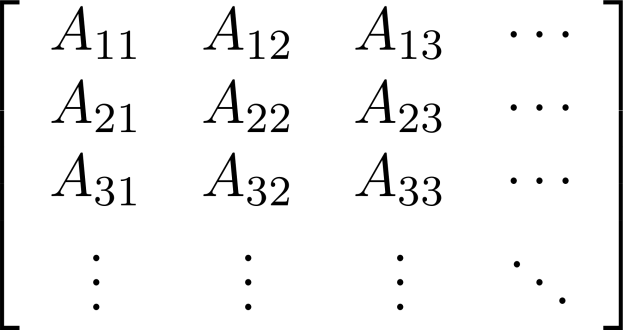 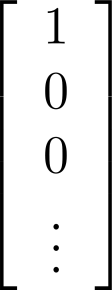 Now recall that system
is time-invariant
Implication?
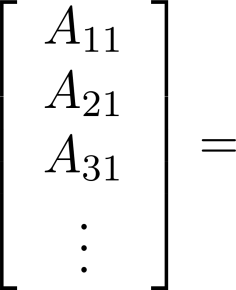 The outputs should be 
The same, but one step
delayed
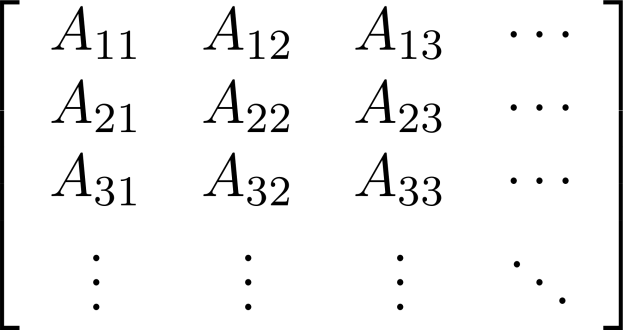 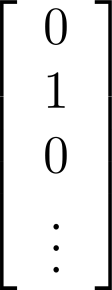 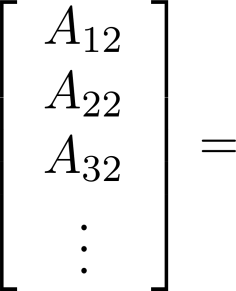 LTI 
system
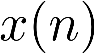 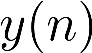 EITF75 Systems and Signals
A system is LTI if-and-only if:
It is linear
It is time-invariant
Method II (not in book, but I find it illuminating)
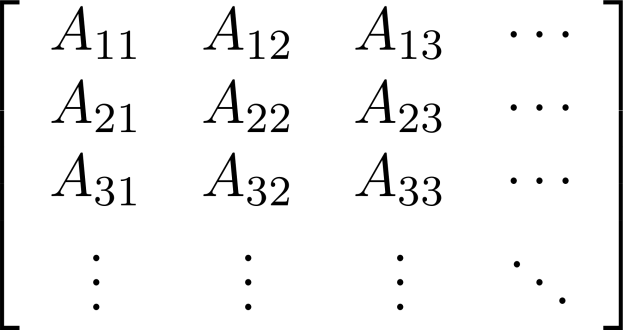 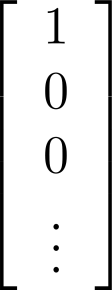 Now recall that system
is time-invariant
Implication?
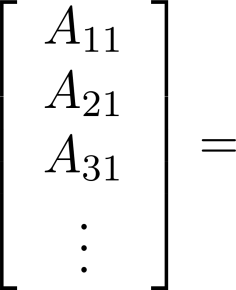 The outputs should be 
The same, but one step
delayed


i.e.
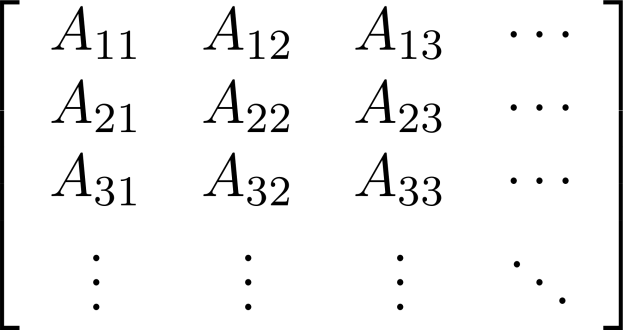 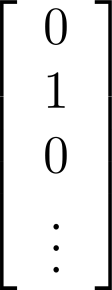 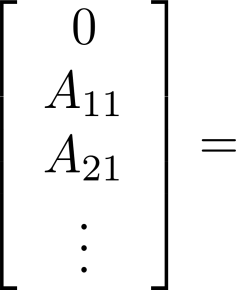 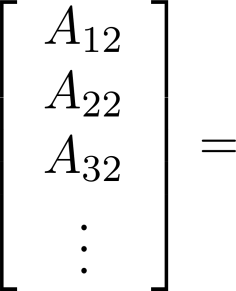 LTI 
system
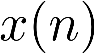 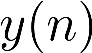 EITF75 Systems and Signals
A system is LTI if-and-only if:
It is linear
It is time-invariant
Method II (not in book, but I find it illuminating)
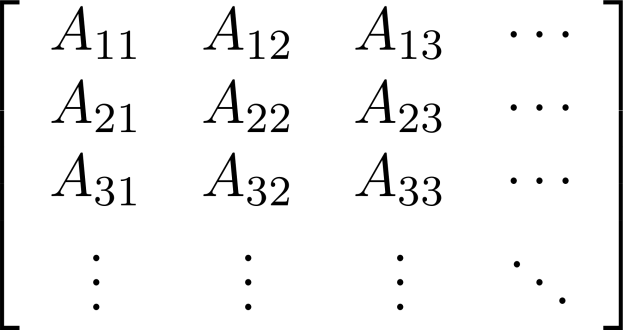 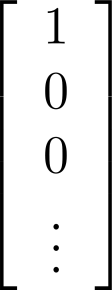 Now recall that system
is time-invariant
Implication?
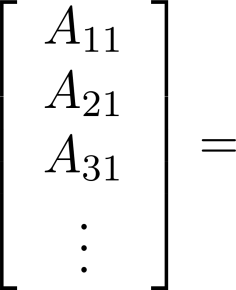 The outputs should be 
The same, but one step
delayed


i.e. equal values along 
all diagonals
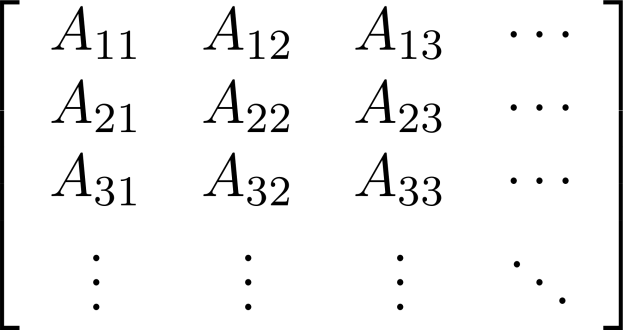 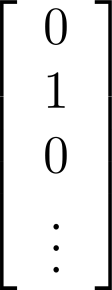 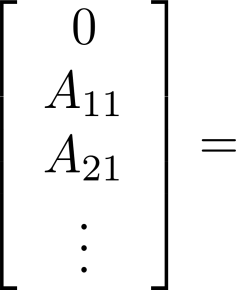 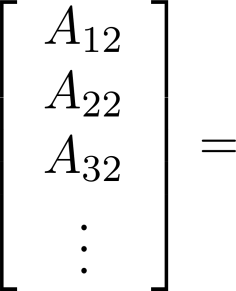 LTI 
system
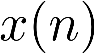 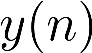 EITF75 Systems and Signals
A system is LTI if-and-only if:
It is linear
It is time-invariant
Method II (not in book, but I find it illuminating)
Summary. An LTI system is any discrete-time
system that can be described by
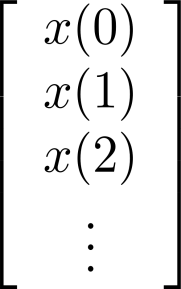 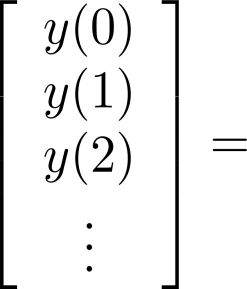 Same vector
Same vector
Same vector
Same vector
Same vector
Some vector
LTI 
system
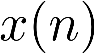 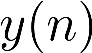 EITF75 Systems and Signals
A system is LTI if-and-only if:
It is linear
It is time-invariant
Method II (not in book, but I find it illuminating)
Alternative formulation 
of course-goal:
Understand properties of
a matrix of the form
Summary. An LTI system is any discrete-time
system that can be described by
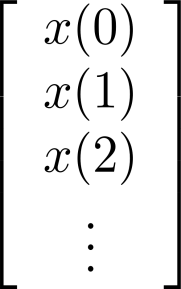 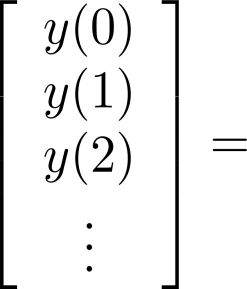 Same vector
Same vector
Same vector
Same vector
Same vector
Same vector
Same vector
Same vector
Same vector
Same vector
Some vector
Some vector
LTI 
system
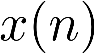 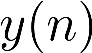 EITF75 Systems and Signals
The LTI system is FULLY characterized
by one vector/sequence of numbers/discrete signal
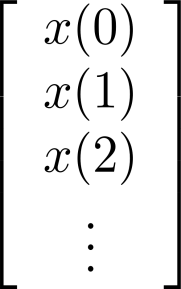 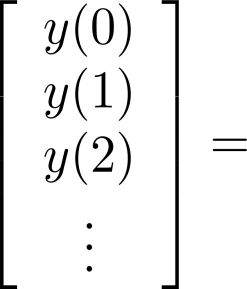 Same vector
Same vector
Same vector
Same vector
Same vector
Some vector
LTI 
system
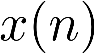 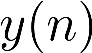